Dust to Disks to Planets with the JCMT
Doug Johnstone – Associate Director JCMT
JCMT Vital Statistics
First light 1987
Primary diameter 15m
Surface accuracy 22μm
Gore-Tex Membrane
Partnership (as of April 1, 2013)
Netherlands has withdrawn
Canada 25%
UK 75%
Over 100 Refereed Papers in 2012
VLA 1623 SED by
Andre et al. 1993
- UKT14 (single bolometer)
Deeply Embedded (Class O) Protostars
Ophiuchus Map – 1 sq. degree
From the Legacy Catalogue by
Di Francesco, Johnstone et al 2008
- SCUBA (128 bolometers, 450/850μm)
Surveys of Star Forming Regions
NGC1333 at 450/850μm + Sp. Index by
Hatchell and the GBS Team 2012
- SCUBA-2 (10240 bolometers, 450/850μm)
Legacy Surveys of Star Forming Regions
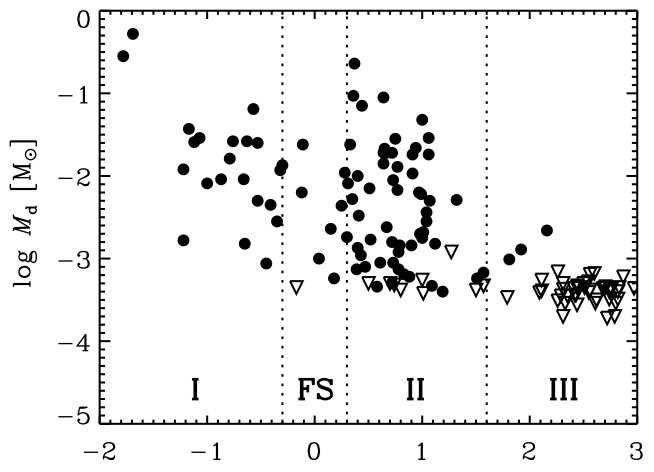 Disk Mass Evolution in Taurus-Auriga by Andrews and Williams 2005
- SCUBA
Surveys of YSO Disks
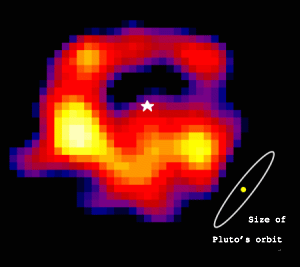 Epsilon Eridani by
Greaves et al. 1998
- SCUBA
Images of Dusty Debris Disks
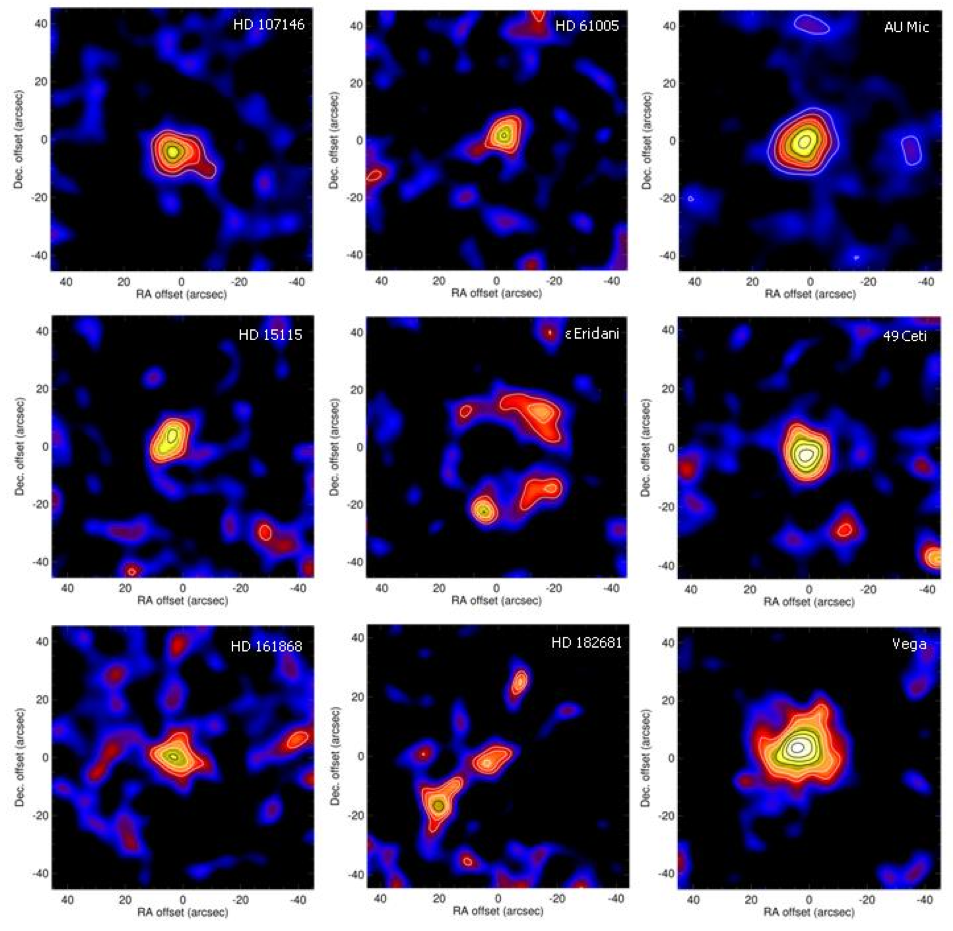 Rogues Gallery from SONS
Holland, Matthews, Greaves and the SONS Team, 2012
- SCUBA-2
Legacy Surveys of Dusty Debris Disks
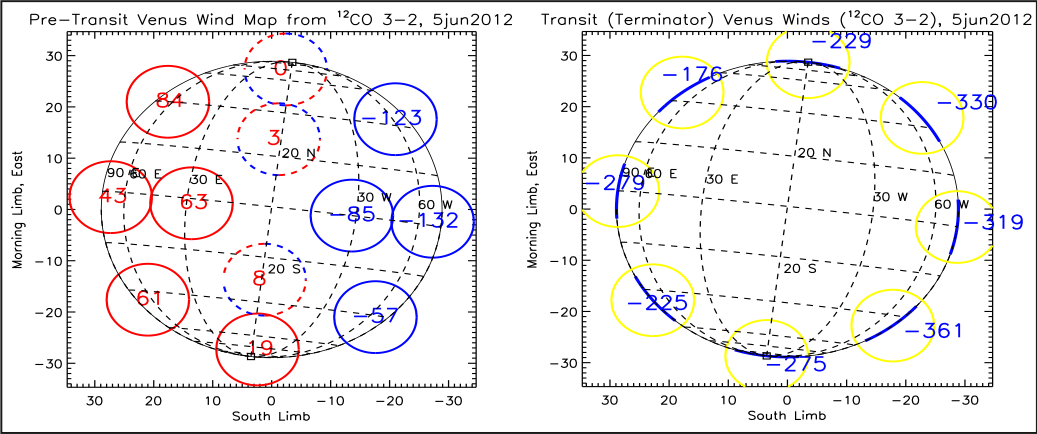 Wind Speeds on Venus by
Sandor et al 2012
- HARP: 16 element 350 GHz heterodyne array
The JCMT has observed:
Atmospheres of many planets
Venus, Mars, Jupiter, Saturn, Uranus, Neptune, Pluto
Chemistry (SO, SO2, CO, etc)
detection of CO in Neptune’s atmosphere (1993)
Temperatures, Phase Variations (day/night)
Planetary Atmospheres
Temperature of Lunar Surface
Top: Left 450μm; Right 850μm
Bottom: Left Temp map; Visible Image
- SCUBA-2 Commissioning
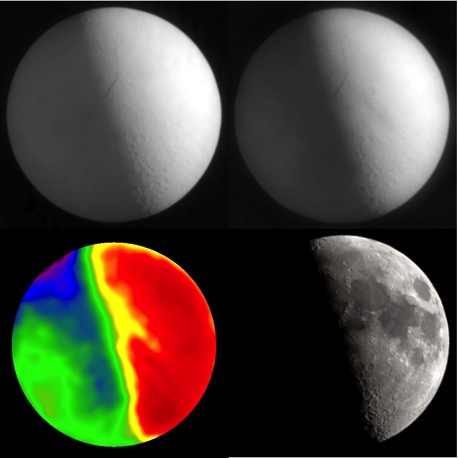 Lunar Surface
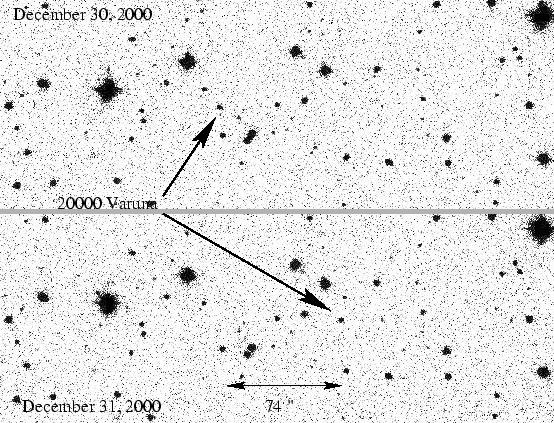 R-band Image of KBO 20000 Varuna ~ 900km diameter
Aussel & Jewitt 2001
- SCUBA photometry estimate of size
Kuiper Belt Object Sizes
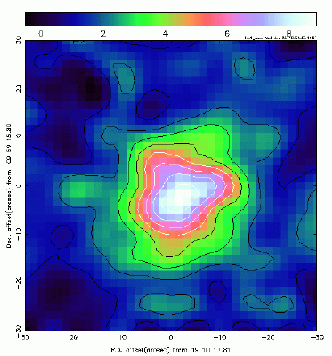 Left: HCN 4-3 map of Hale-Bopp
Right: HCN line profile fit with an outgassing model in which the rate of day to night emission is 3:1
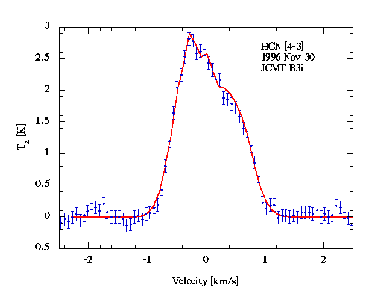 Comets
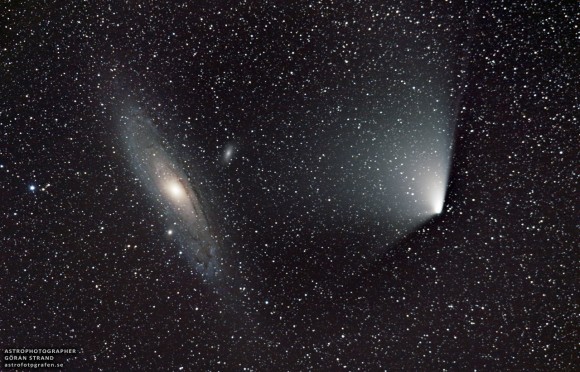 Observing L4 PanStarrs and anticipating the arrival of ISON ….
“Comets are like cats: they have tails and do whatever they want."
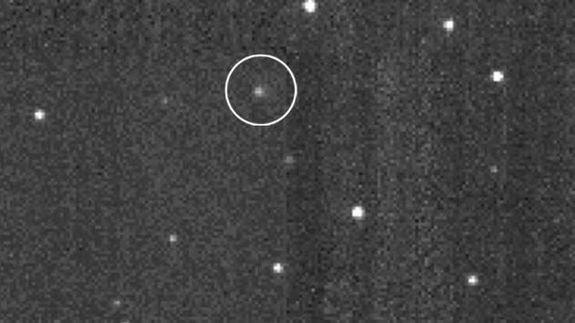 Comets Right Now
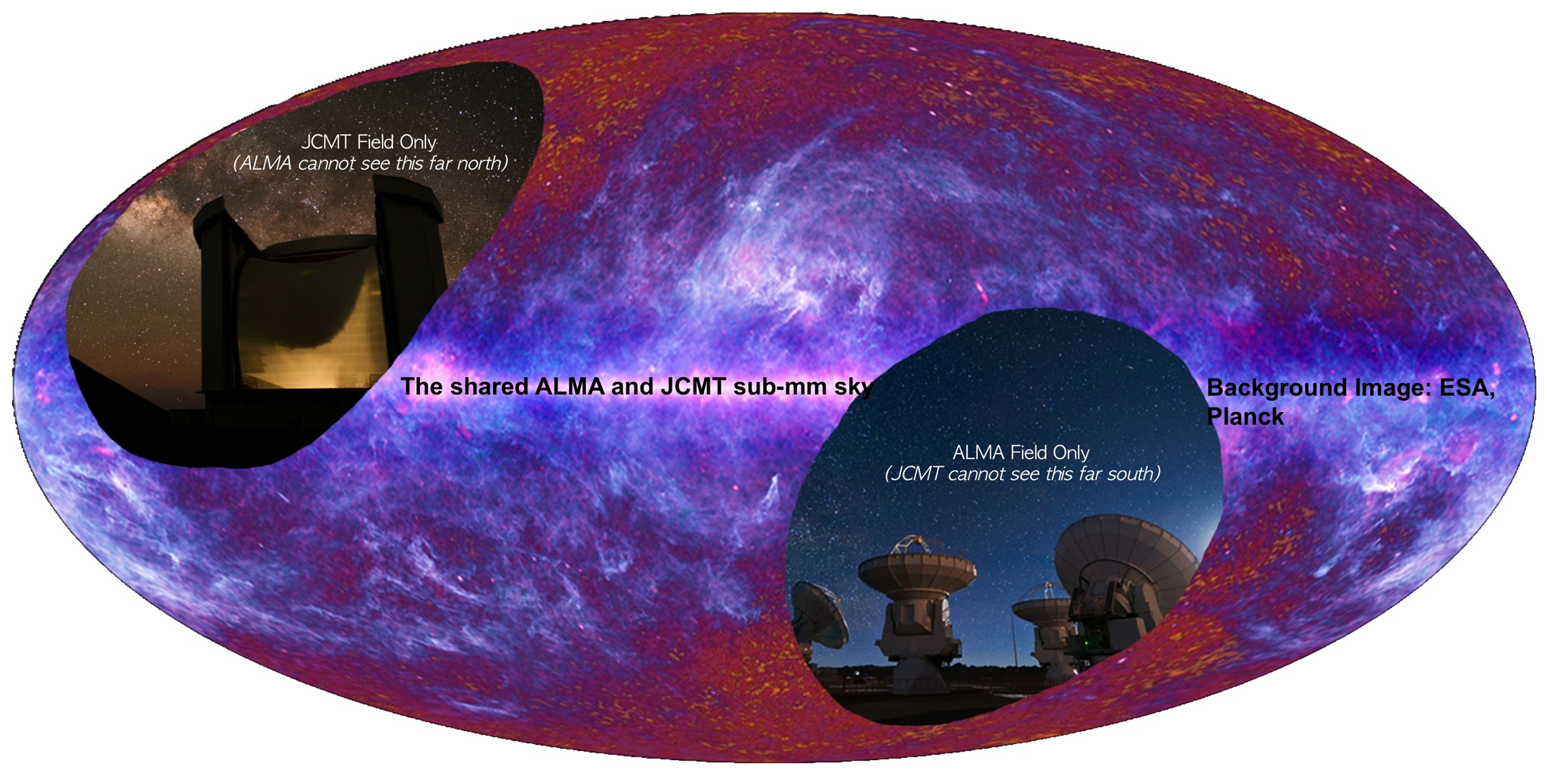 Portion of the Universe accessible to both ALMA and the JCMT.
The JCMT in an ALMA Era
Fields of View: ALMA (yellow) JCMT (red)
Location, Location, Location
one careful owner!
only driven at night, in benign conditions!
owner leaving town, must sell!
bargain price!
call for details …
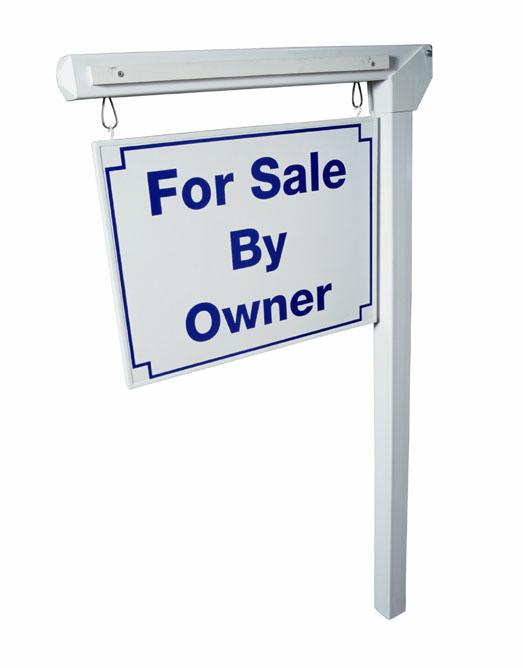